Velkommen til generalforsamling i Diabetesforeningenslokalforening/gruppe i X-kommune/region
Dato, måned, år
1
Diabetesforeningen PowerPoint skabelon
Program
Indsæt programmet for generalforsamlingen her
2
Om Diabetesforeningen
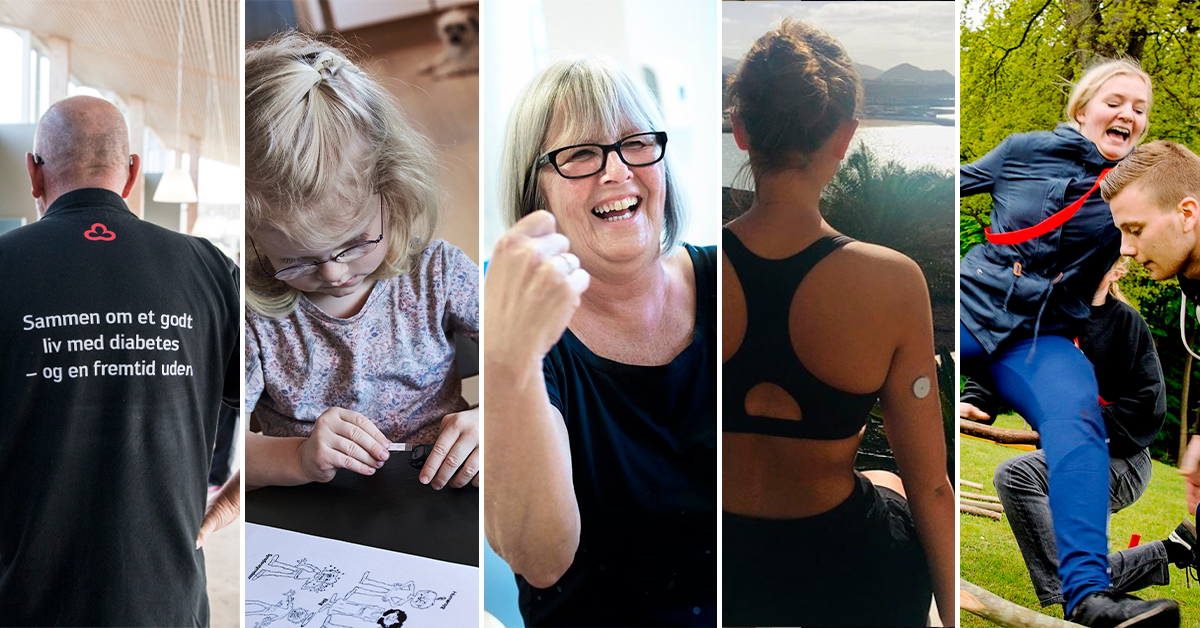 En af Danmarks største patientforeninger med 
Ca. 90.000 medlemmer
Ca. 900 frivillige
Ca. 75 medarbejdere

Oprettet i 1940 under navnet: 
”Landsforeningen for Sukkersyge” 
– i dag en moderne interesseorganisation, der kæmper for mennesker med alle diabetestyper samt deres pårørende
3
[Speaker Notes: Vi er en af Danmarks største patientforeninger næst efter Kræftens Bekæmpelse og Hjerteforeningen. 
Vi har cirka 90.000 medlemmer, 800 frivillige og 75 medarbejdere på Hovedkontoret. 

Diabetesforeningen har en lang historie. Foreningen har 83 år på bagen. 

Diabetesforeningen startede som ”Landsforeningen for Sukkersyge” i 1940. Til at starte med var foreningen primært en forening for mennesker med type-1 diabetes. I dag er vi en moderne interesseorganisation, der kæmper for alle mennesker med diabetes – uanset diabetestype - og deres pårørende.]
Om Lokalforeningen/gruppen
Vi er [antal] i bestyrelsen
(Evt. præsentation af bestyrelsen)

Vi har følgende aktiviteter: 
Xx
Xx
Xx
 
(Indsæt gerne anden relevant information – fx. kommende datoer for arrangementer)
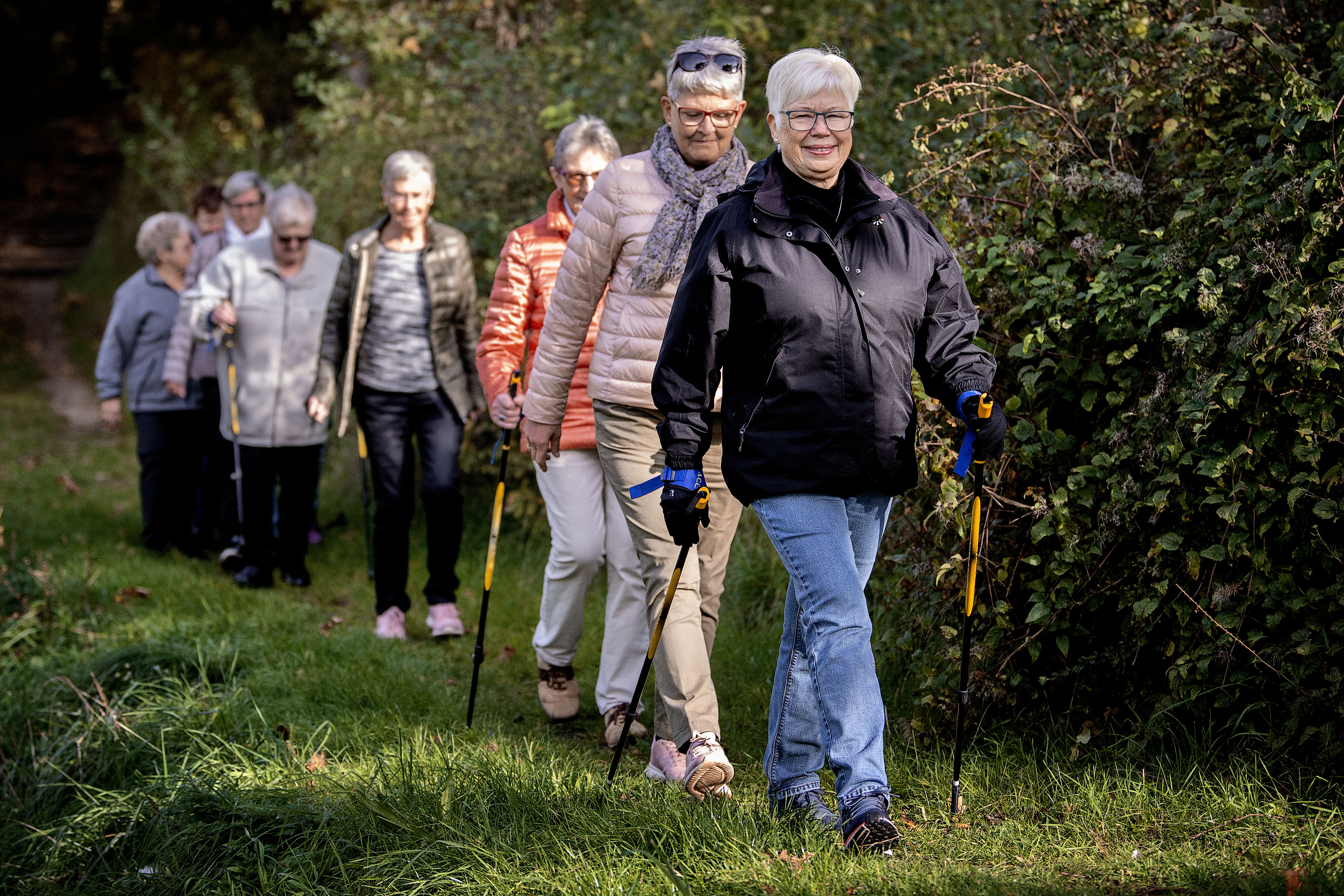 4
[Speaker Notes: Her kan I indsætte lidt mere lokalforeningen, aktiviteter og bestyrelsen.]
Generalforsamling med valg til bestyrelsen
5
Diabetesforeningen PowerPoint skabelon
01-12-2023
Dagsorden
Valg af dirigent.
Bestyrelsens beretning om Lokalforeningens/gruppens virke i det forgangne år.
Godkendelse af regnskab 2023
Behandling af evt. indkomne forslag, der skriftligt er tilgået Lokalforeningens/gruppens bestyrelse senest 8 dage før generalforsamlingens afholdelse.
Fremlæggelse af foreløbig aktivitetsplan for det kommende år indeholdende planlagte nationale og regionale aktiviteter med tilhørende budget.
Valg af bestyrelse.
Valg af to bestyrelsessuppleanter, der vælges som en førstesuppleant og en andensuppleant.
Valg af en kritisk revisor.
Eventuelt.
[Speaker Notes: Forslag til tale: 
Dagsordenen er hentet fra de lokale vedtægter, som viser, hvad dagsordenen mindst skal indeholde.]
2. Bestyrelsens beretning om Lokalforeningens/gruppens virke i det forgangne år
[Speaker Notes: Beretningen fremlægges af formanden eller andet bestyrelsesmedlem. De stemmeberettigede på generalforsamlingen stemmer om godkendelse efterfølgende. 

Fyld selv overskrifter fra jeres årsberetning på lsidet.]
3. Godkendelse af regnskab 2023
Indtægter	Beløb
Rådighedsbeløb	0
Arrangementsindtægter	0
Sponsorer	0
§ 18 indtægter	0
Bogsalg	0
Andre indtægter	0
I alt	0

Udgifter – administration
Møder	0
Kontor	0
Telefon	0
Kørsel	0
Husleje	0
Øvrige udgifter	0
Anskaffelser	0
I alt	0
Udgifter – aktiviteter	Beløb
Arrangementer	0
Honorar	0
Annoncer og reklamer	0
Andre udgifter	0
Kørsel ifb. med arrangementer	0
Udsendelser til medlemmer	0
Generalforsamling	0
Bogkøb	0
I alt	0

Udgifter – § midler
Udgifter i forbindelse med § 18 midler	0
Udgifter i alt	0

Årets resultat	0
[Speaker Notes: Kassereren læser op fra slide. Her kan de aktuelle tal indsættes forud for generalforsamlingen. Kassereren eller en anden fra bestyrelsen fremlægger regnskabet til godkendelse.]
4. Behandling af evt. indkomne forslag– der skriftligt er tilgået Lokalforeningens/gruppens bestyrelse senest 8 dage før generalforsamlingens afholdelse
Evt. rettidigt indkomne forslag anføres her:

?
?
?
[Speaker Notes: Forslag til tale: Dirigenten:  Konstaterer hvilke forslag, der er indkommet rettidigt og gennemfører behandling og evt. afstemning

Hvis lokalforeningen ikke har lokale vedtægter, så fremlægger bestyrelsen forslag til lokale vedtægter med udgangspunkt i ”Skabelon til standardvedtægter”, som findes på Frivilligsiden.]
6-8. Valg af bestyrelse
[Speaker Notes: Forslag til tale: Jf. vedtægterne skal der nu vælges en bestyrelse bestående af min. tre personer.

Denne skal kunne konstituere sig med min en formand og en kasserer, som ikke tilhører samme husstand.

§11 Bestyrelsesmedlemmer vælges for en periode af 2 år, og således at mindst 2 af bestyrelsens medlemmer hvert år er på valg. Bestyrelsessuppleanterne vælges for en periode af 1 år. Genvalg af bestyrelsesmedlemmer og bestyrelsessuppleanter kan finde sted. Såfremt bestyrelsen består af 3 medlemmer er 1 af medlemmerne på valg i lige år, mens to af medlemmerne er på valg i ulige år.]
9. Eventuelt
[Speaker Notes: Forslag til tale: Er der kommentarer eller spørgsmål?

Dirigenten skal være opmærksom på, at der ikke kan vedtages noget under Eventuelt.

Efter punktet erklærer dirigenten generalforsamlingen for afsluttet.

Efter generalforsamlingen skal dirigenten gennemlæse og underskrive beslutningsreferatet.]
Tak for i dag
12
Diabetesforeningen PowerPoint skabelon
01-12-2023
Ekstra skabelon
Ekstra skabelon
Ekstra skabelon
Ekstra skabelon